The Safeguarding Family Group Conference Study
A new way of working
[Insert name of LA] is taking part in a research study to try a different way of working with some families who would usually have an Initial Child Protection Conference. This new way of working is called a Safeguarding Family Group Conference (FGC). The Safeguarding FGC is an alternative, family-centred approach to decision-making that could change the way that families and professionals work together to keep children safe.
About the research
The study is a research-practice partnership between the University of Exeter Medical School, the Children’s Social Care Research and Development Centre (CASCADE), the Royal Borough of Kensington and Chelsea, Westminster City Council and the London Borough of Hammersmith and Fulham. The aim of the research is to understand the enablers and barriers to implementing the Safeguarding FGC pathway and to identify which families are most likely to benefit from it.
Learn more
If you would like to get in touch with questions or comments about the research, you can email: fgcstudy@exeter.ac.uk

Visit our website to learn more about our study and how you can get involved: https://sites.exeter.ac.uk/fgcstudy/ Or, scan the QR code below with a smartphone.
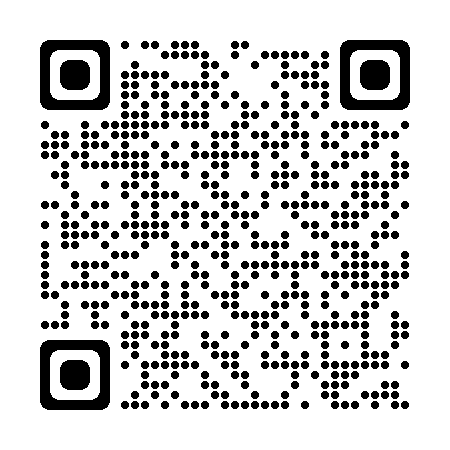 This study is funded by the National Institute for Health Research (NIHR) Health Services and Delivery Research Programme (Grant Reference Number NIHR131922).
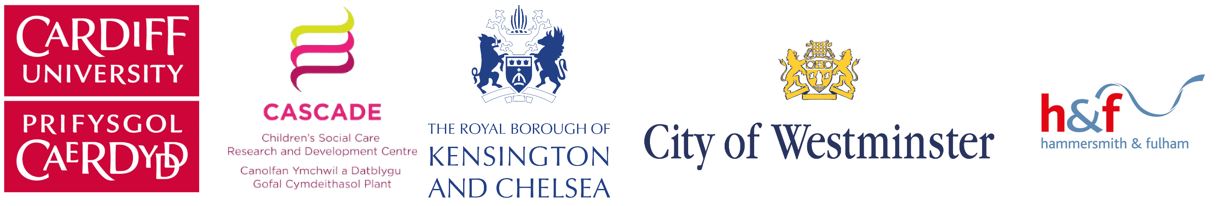 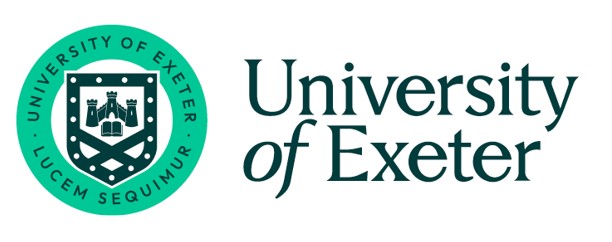 The Safeguarding Family Group Conference Study
A new way of working
Our Local Authority is taking part in a research study to try a different way of working with some families who would usually have an Initial Child Protection Conference. This new way of working is called a Safeguarding Family Group Conference (FGC). The Safeguarding FGC is an alternative, family-centred approach to decision-making that could change the way that families and professionals work together to keep children safe.
About the research
The study is a research-practice partnership between the University of Exeter Medical School, the Children’s Social Care Research and Development Centre (CASCADE), the Royal Borough of Kensington and Chelsea, Westminster City Council and the London Borough of Hammersmith and Fulham. The aim of the research is to understand the enablers and barriers to implementing the Safeguarding FGC pathway and to identify which families are most likely to benefit from it.
Learn more
If you would like to get in touch with questions or comments about the research, you can email: fgcstudy@exeter.ac.uk

Visit our website to learn more about our study and how you can get involved: https://sites.exeter.ac.uk/fgcstudy/ Or, scan the QR code below with a smartphone.
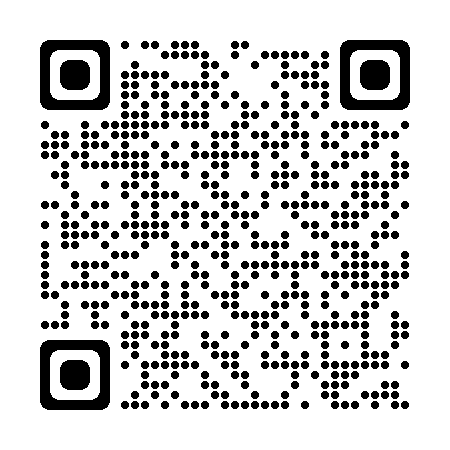 This study is funded by the National Institute for Health Research (NIHR) Health Services and Delivery Research Programme (Grant Reference Number NIHR131922).
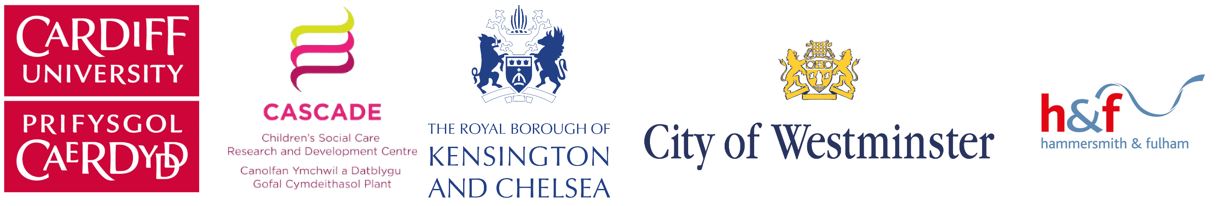 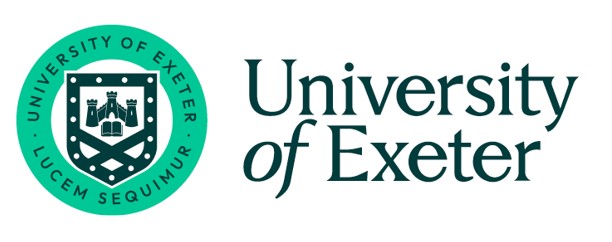